レムナントが　しるべき
れつおうき　だいに
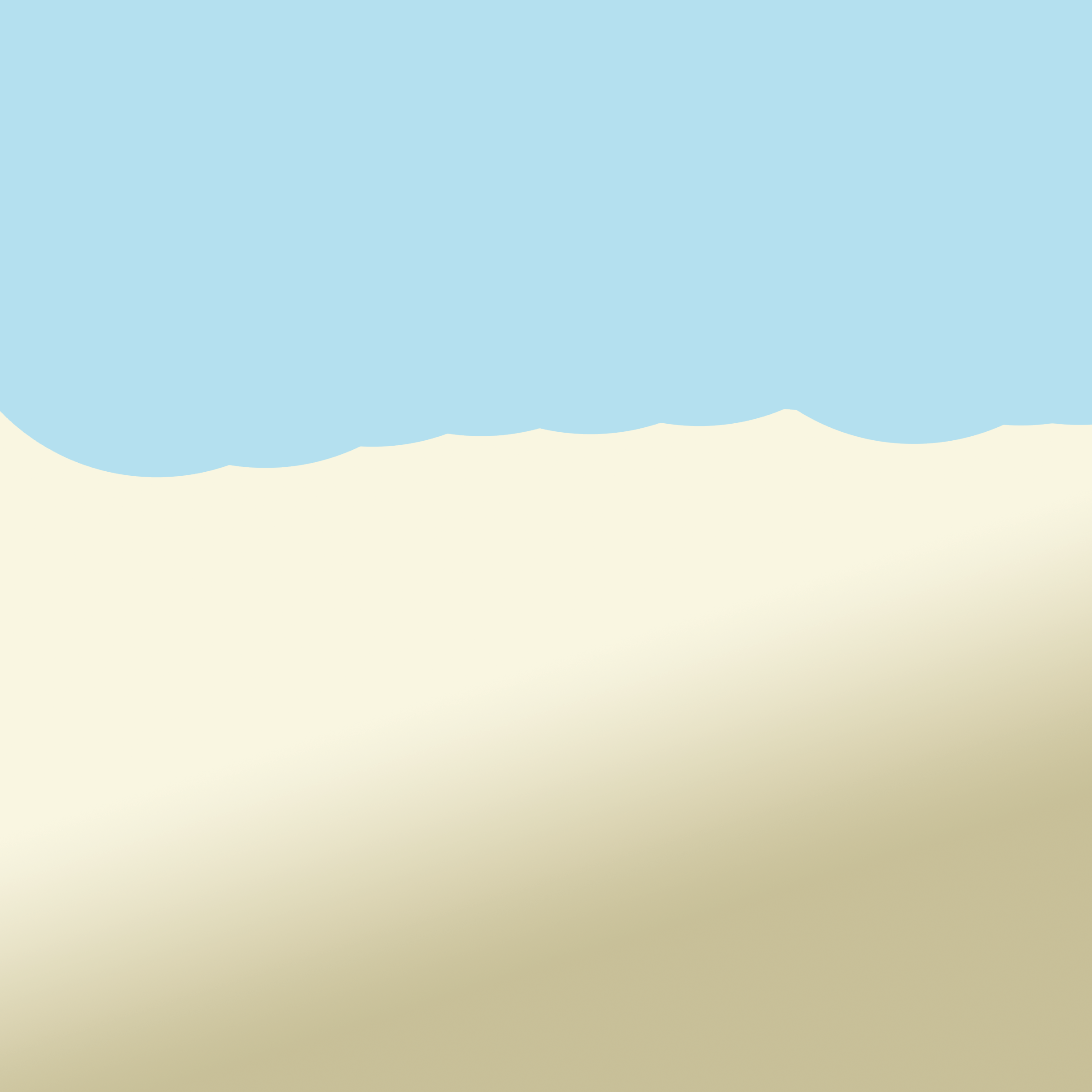 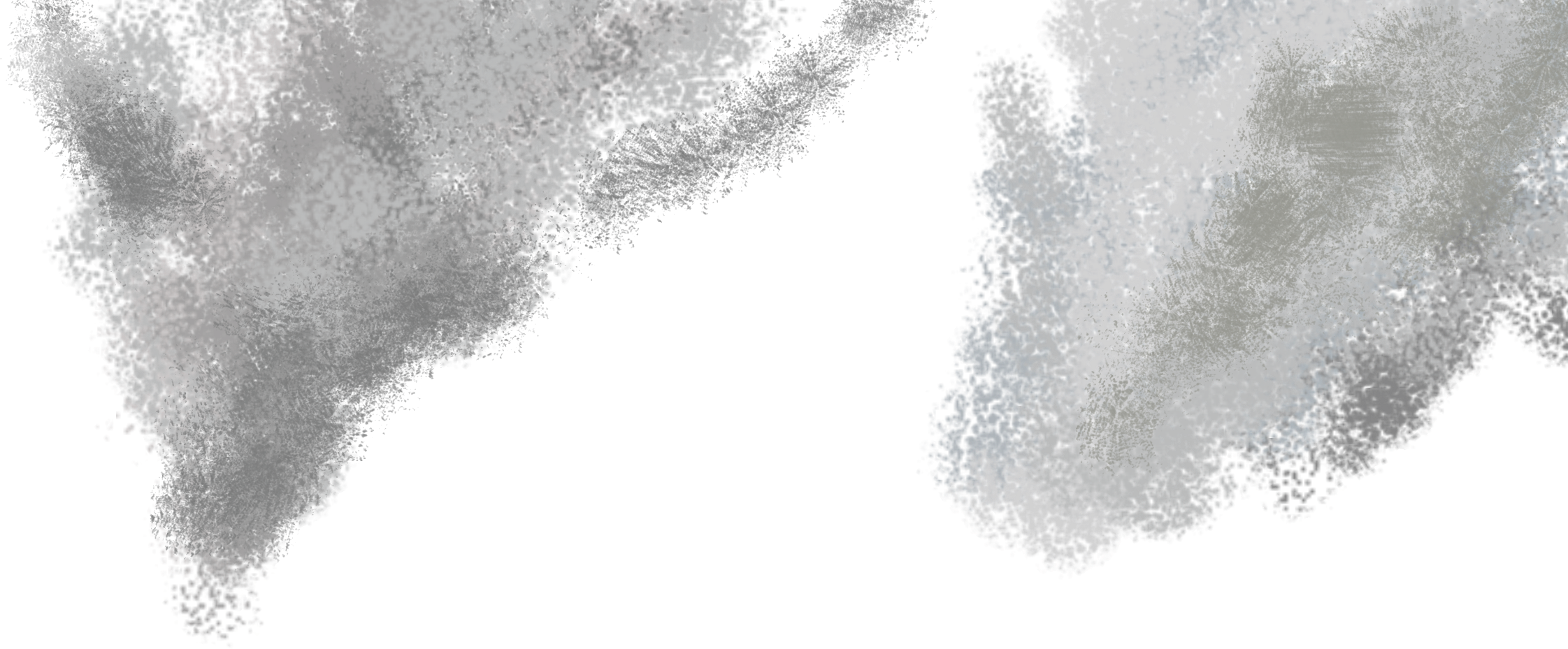 5
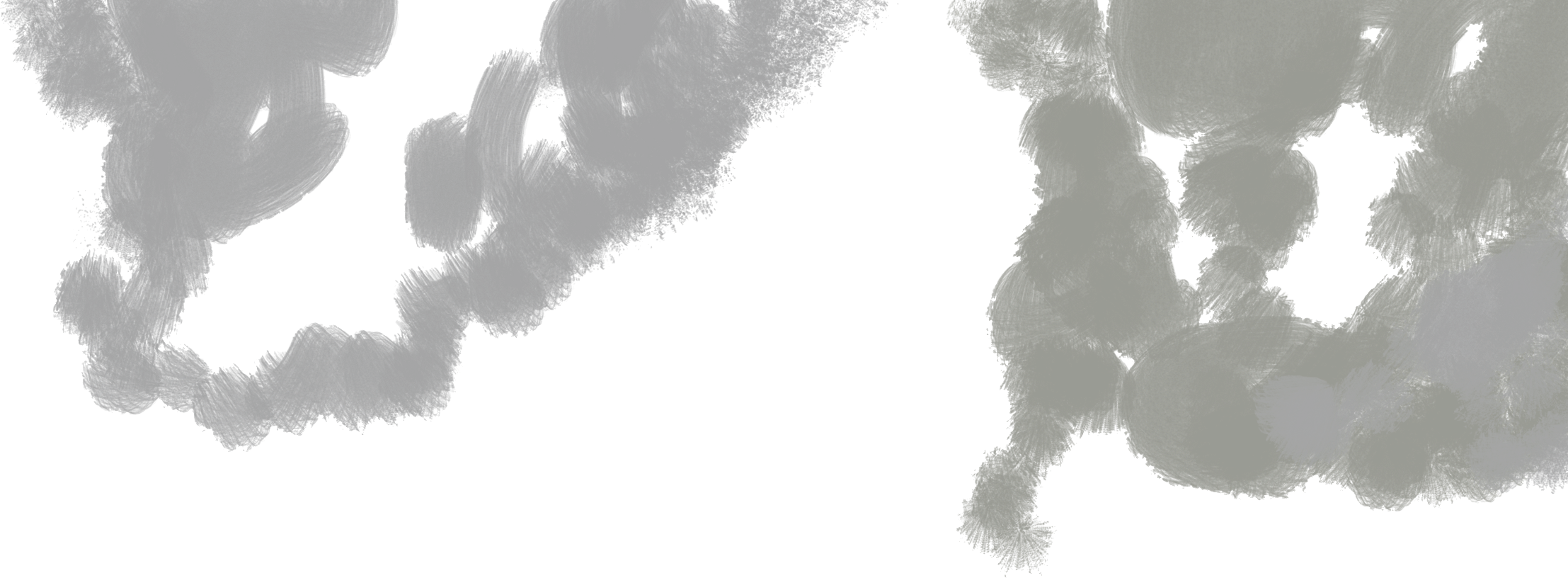 エルサレムの
めつぼう
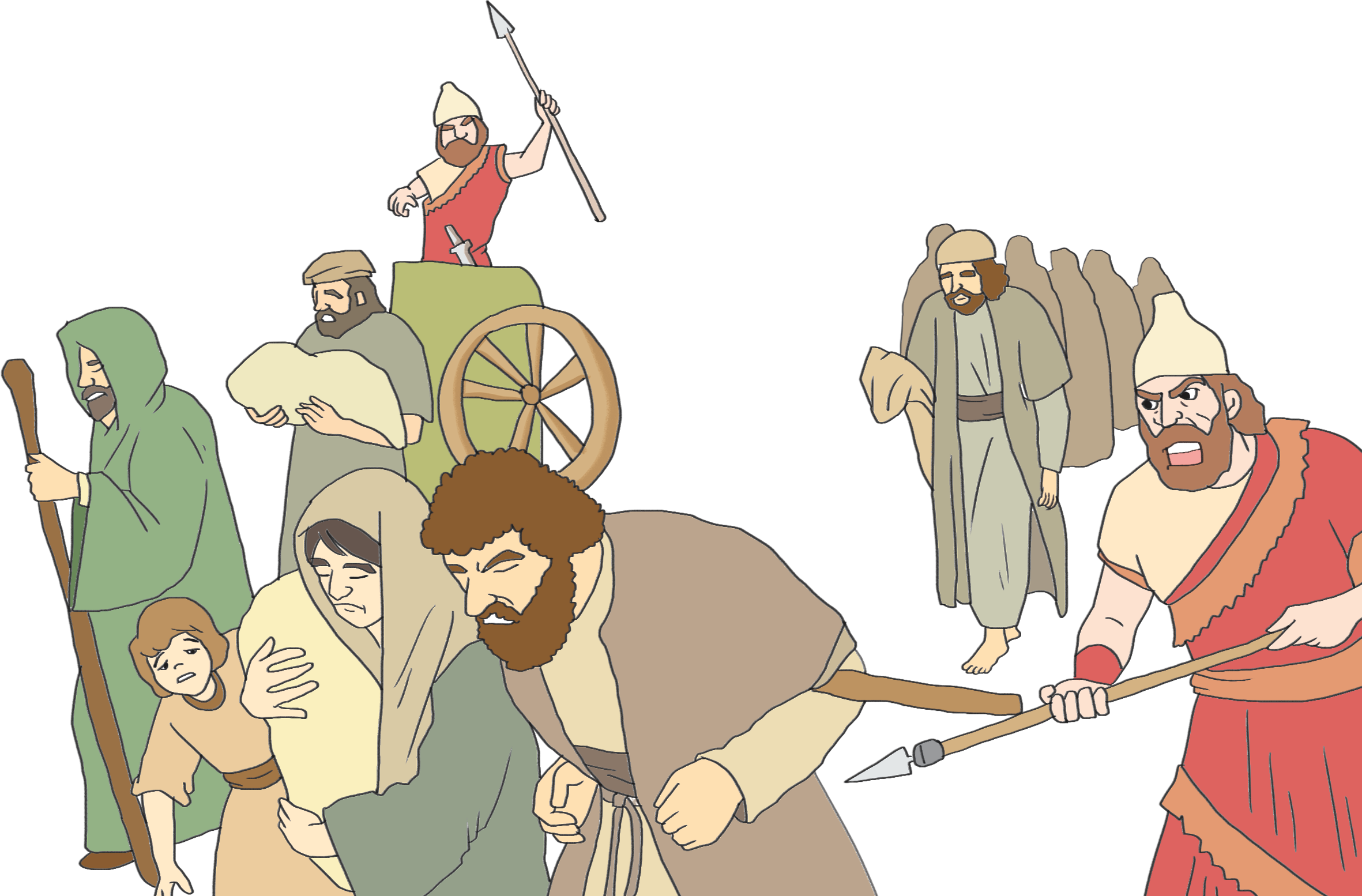 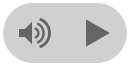 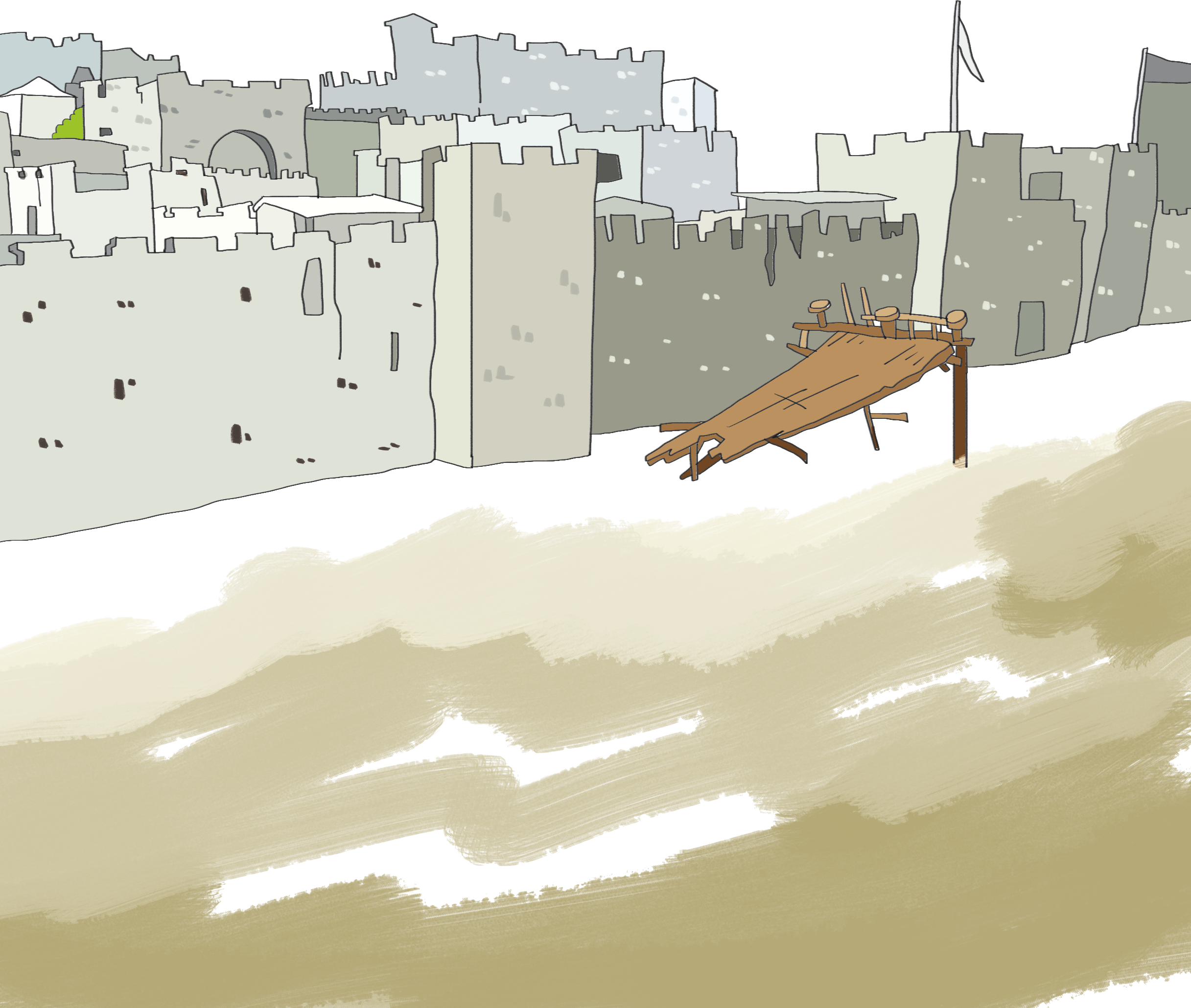 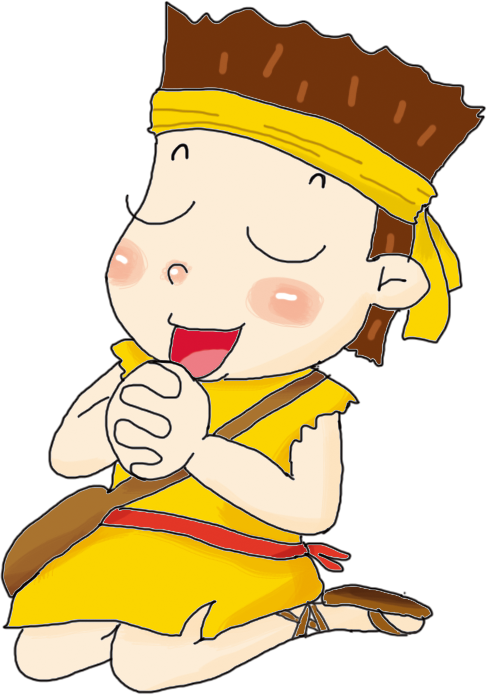 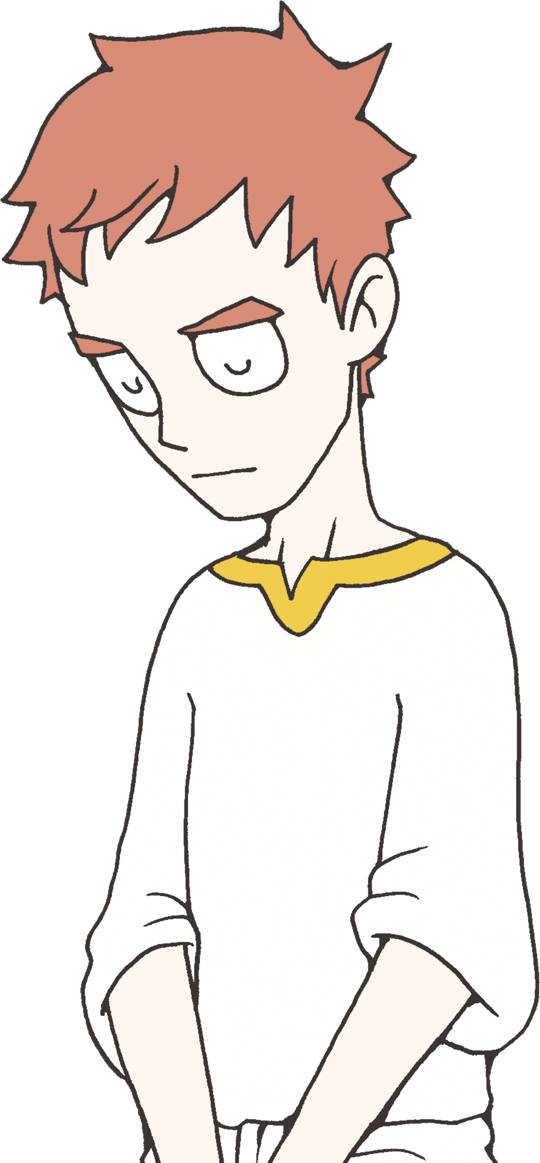 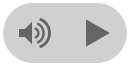 ゼデキヤは　にじゅういちさいで　おうと　なり、
エルサレムで　じゅういちねんかん、おうで　あった。
かれの　ははの　なは　ハムタルと　いい、リブナの　での
エレミヤの　むすめであった。かれは、すべて　
エホヤキムが　したように、しゅの　めの　まえに　あくを
おこなった。エルサレムと　ユダに　このようなことが　
おこったのは、しゅの　いかりに　よるもので、ついに　
しゅは　かれらを　みまえから　なげすてられたのである。
そののち、ゼデキヤは　バビロンのおうに　はんぎゃくした。
Ⅱれつおう 24:18~20
けいやくを　のがした　イスラエルの　
すがたを　しらなければなりません
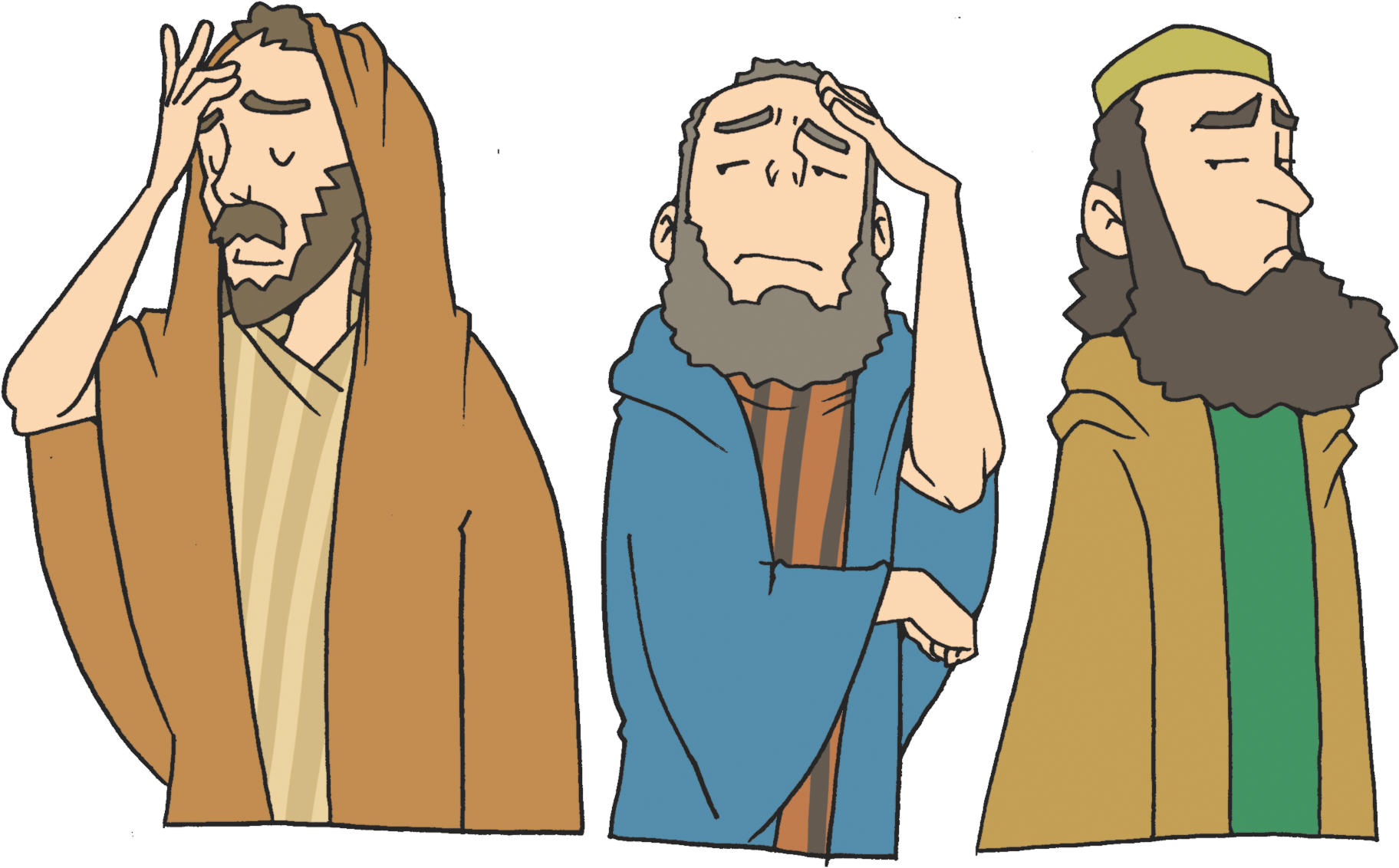 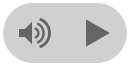 [Speaker Notes: 1) 福音(ふくいん)を失(うしな)いました
2) 伝道(でんどう)と宣教(せんきょう)を失(うしな)いました
3) 自己(じこ)利益(りえき)中心(ちゅうしん)でした]
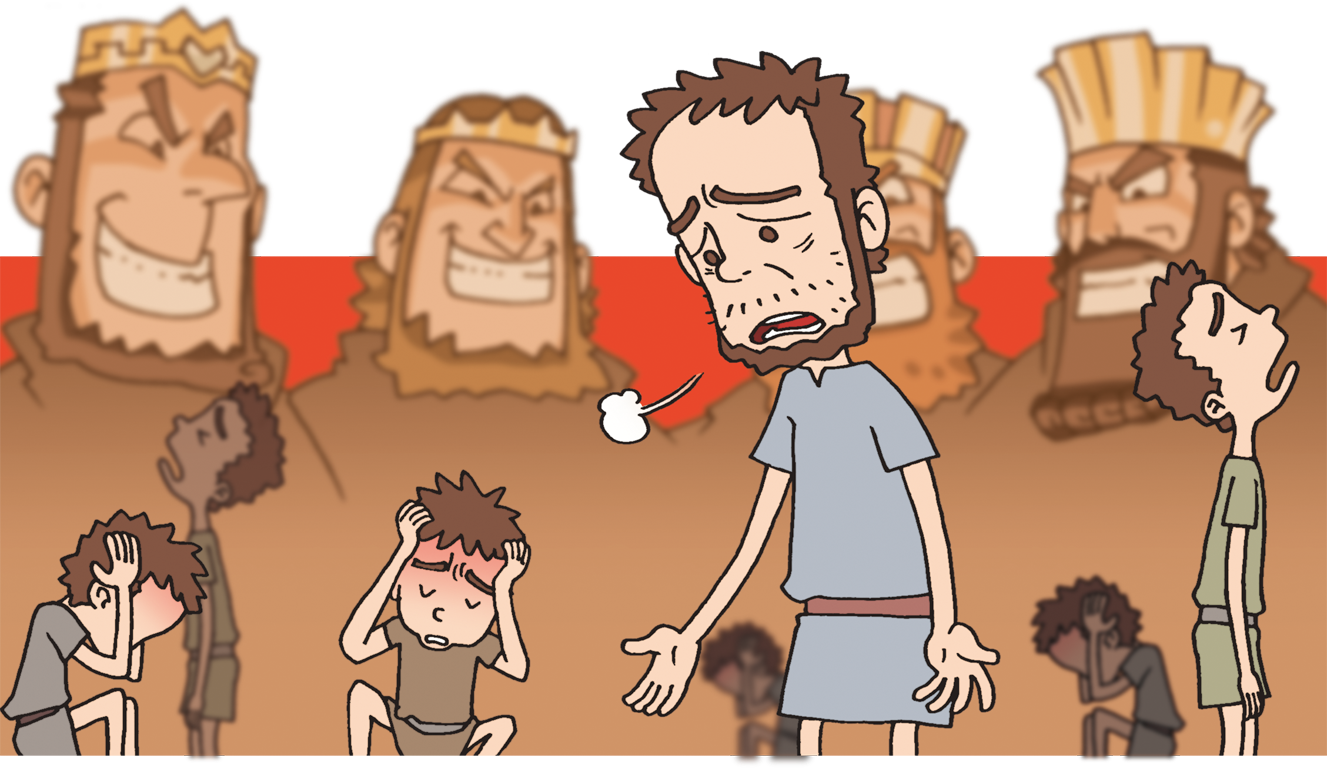 [Speaker Notes: 1) 福音(ふくいん)を失(うしな)いました
2) 伝道(でんどう)と宣教(せんきょう)を失(うしな)いました
3) 自己(じこ)利益(りえき)中心(ちゅうしん)でした]
その　けっか　エルサレムは　めつぼうします
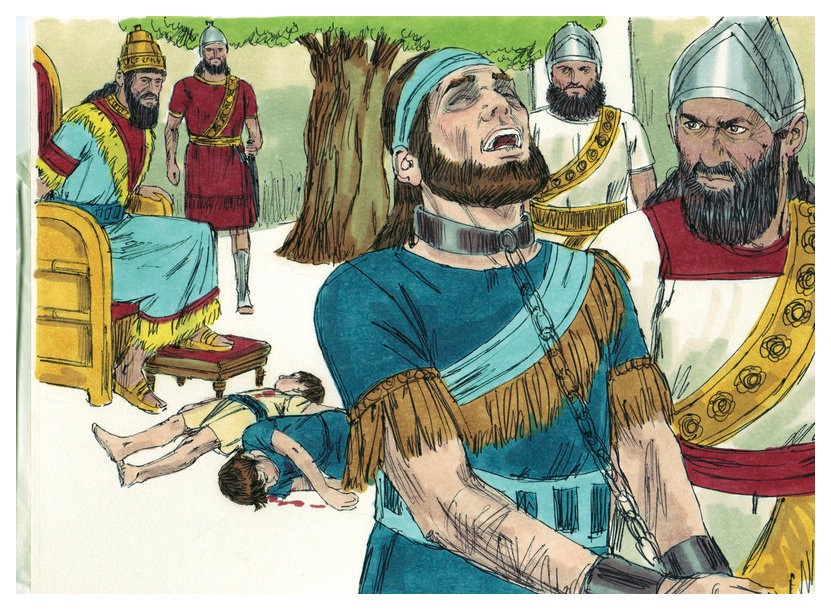 [Speaker Notes: 1) 無能(むのう)であったゼデキヤ王(おう)は父(ちち)の悪事(あくじ)をそのまま従(したが)って行(おこな)いました
(Ⅱ列王24:18～20)
2) エルサレムは崩(くず)されます(Ⅱ列王25:1～7)
3) 神殿(しんでん)まで崩(ほう)壊(かい)されます(Ⅱ列王25:9～13)
4) さらには民(たみ)たちまで捕虜(ほりょ)になります(Ⅱ列王25:18～21)]
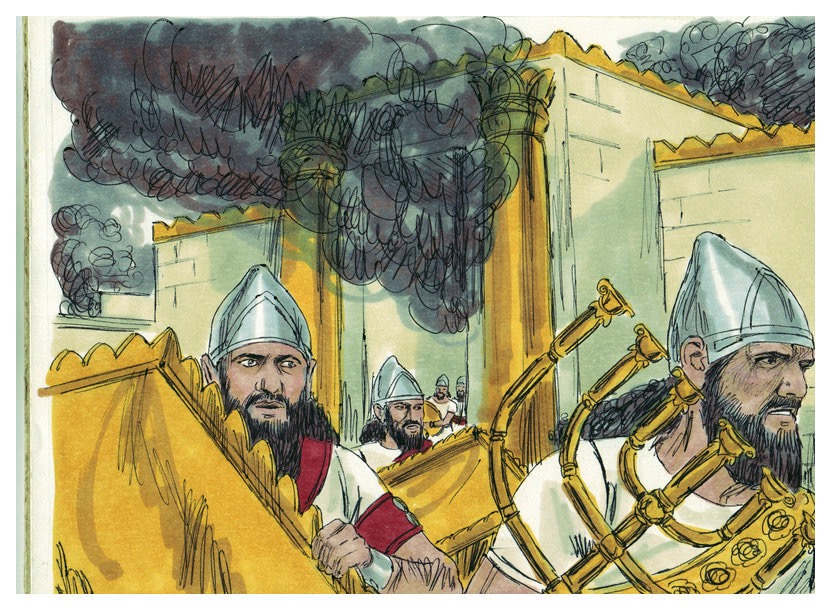 [Speaker Notes: 1) 無能(むのう)であったゼデキヤ王(おう)は父(ちち)の悪事(あくじ)をそのまま従(したが)って行(おこな)いました
(Ⅱ列王24:18～20)
2) エルサレムは崩(くず)されます(Ⅱ列王25:1～7)
3) 神殿(しんでん)まで崩(ほう)壊(かい)されます(Ⅱ列王25:9～13)
4) さらには民(たみ)たちまで捕虜(ほりょ)になります(Ⅱ列王25:18～21)]
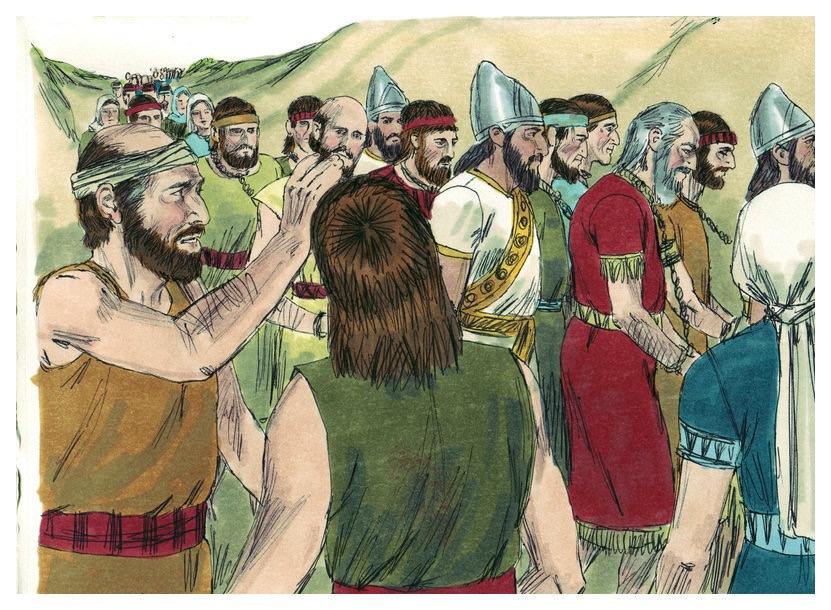 [Speaker Notes: 1) 無能(むのう)であったゼデキヤ王(おう)は父(ちち)の悪事(あくじ)をそのまま従(したが)って行(おこな)いました
(Ⅱ列王24:18～20)
2) エルサレムは崩(くず)されます(Ⅱ列王25:1～7)
3) 神殿(しんでん)まで崩(ほう)壊(かい)されます(Ⅱ列王25:9～13)
4) さらには民(たみ)たちまで捕虜(ほりょ)になります(Ⅱ列王25:18～21)]
かみさまが　このような　れきしてき　じじつを　とおして　レムナントに　あたえられる　きょうくんが　あります
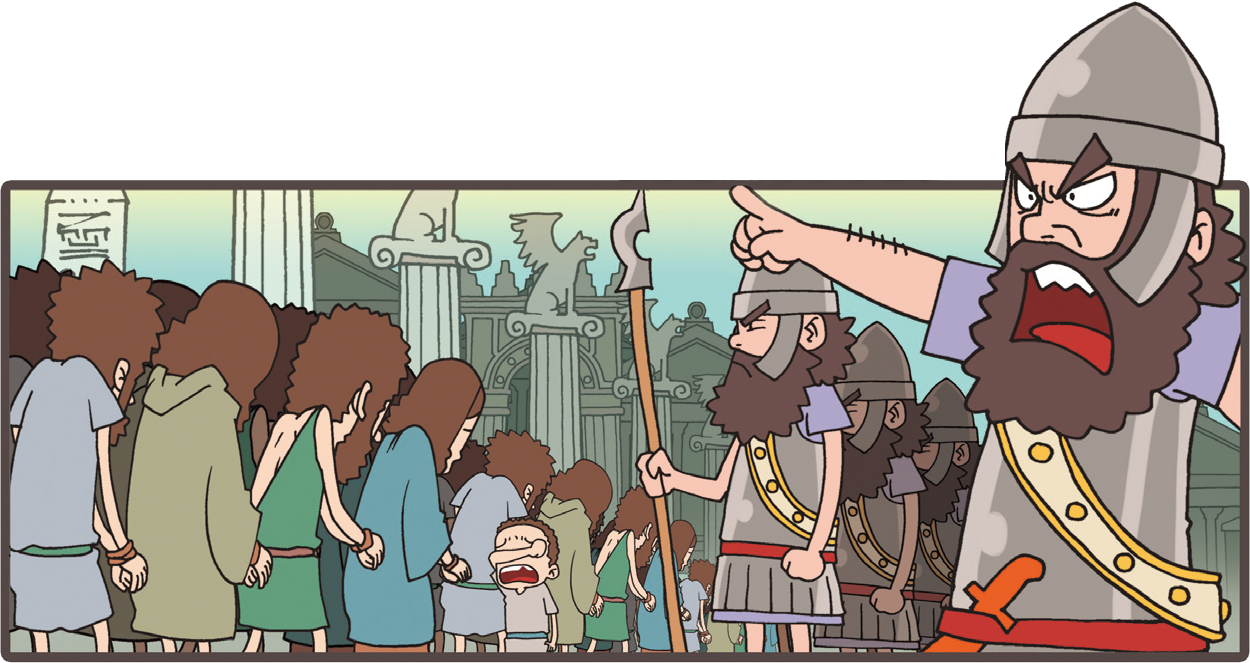 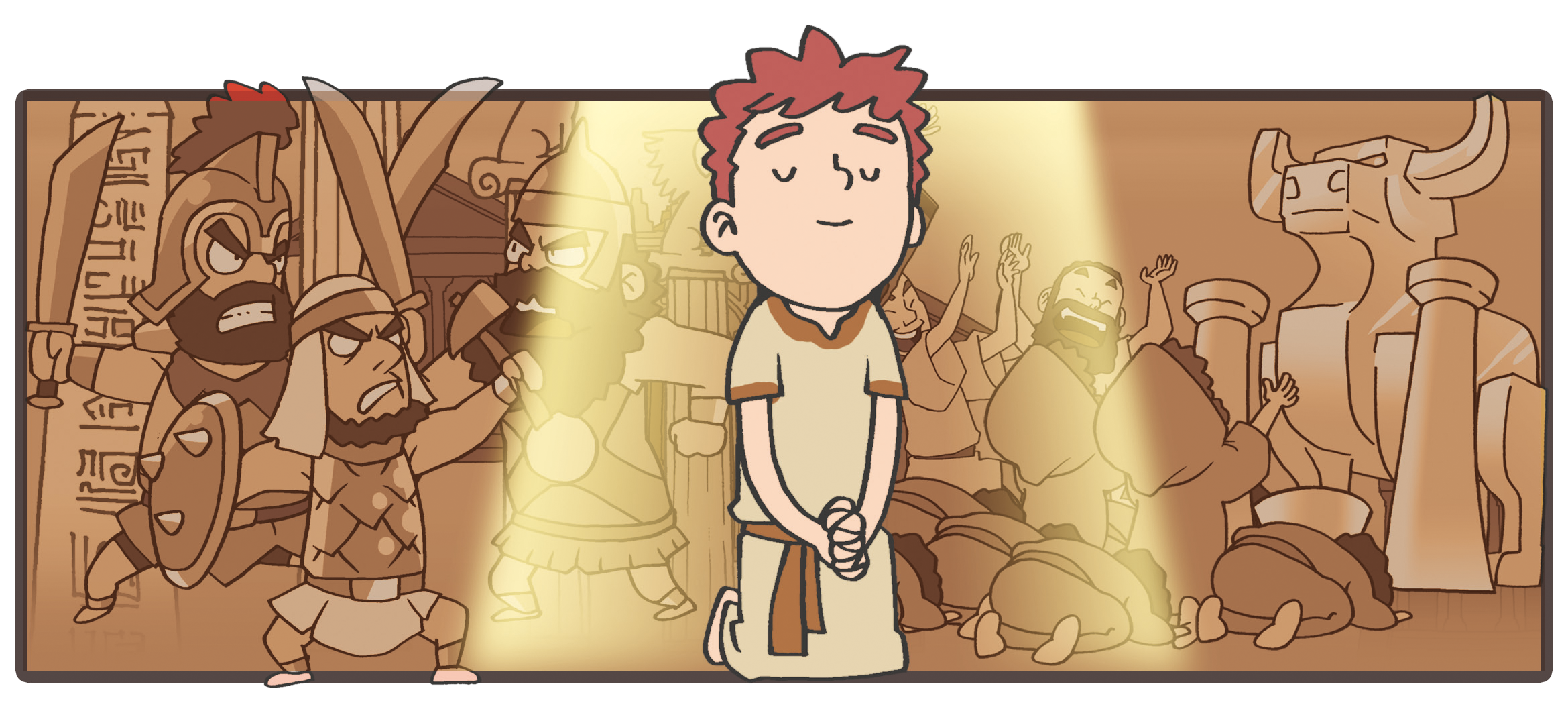 さんこうイメージ
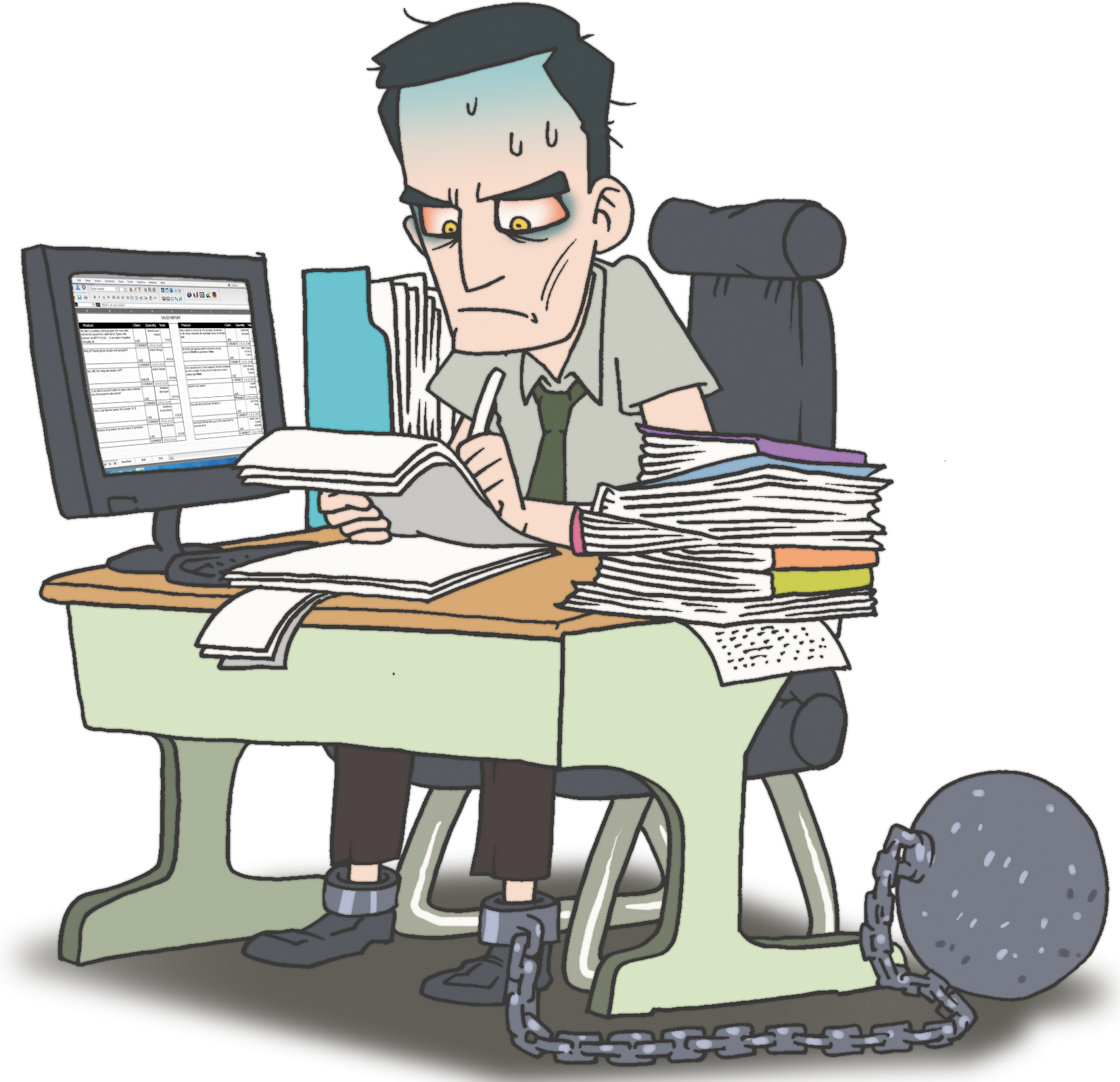 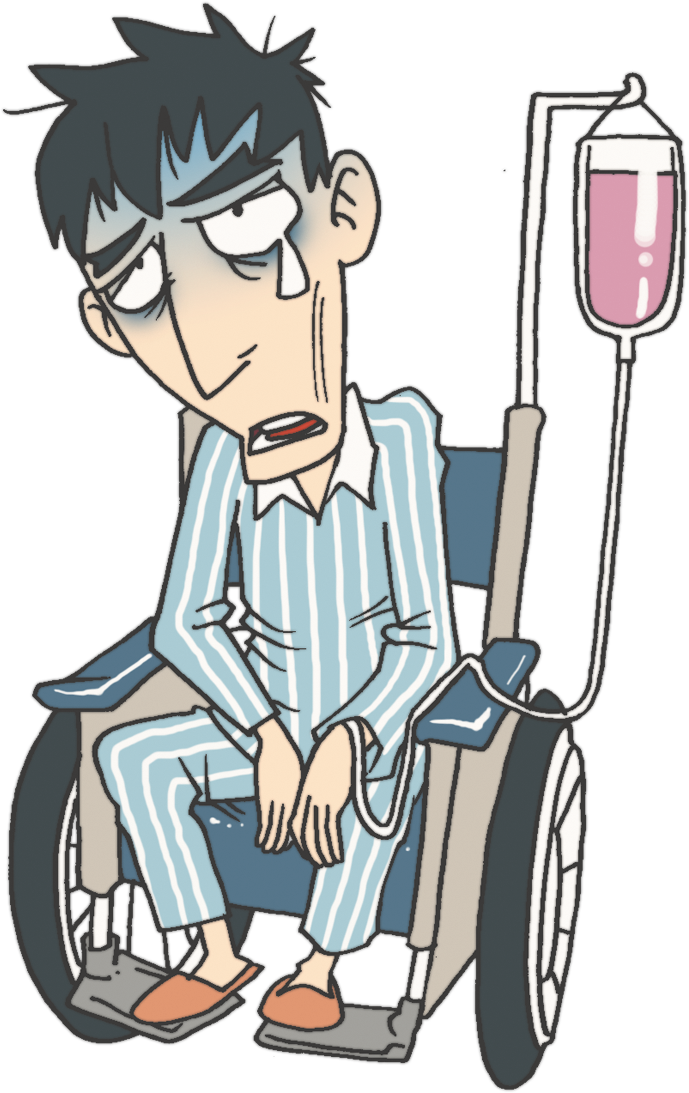 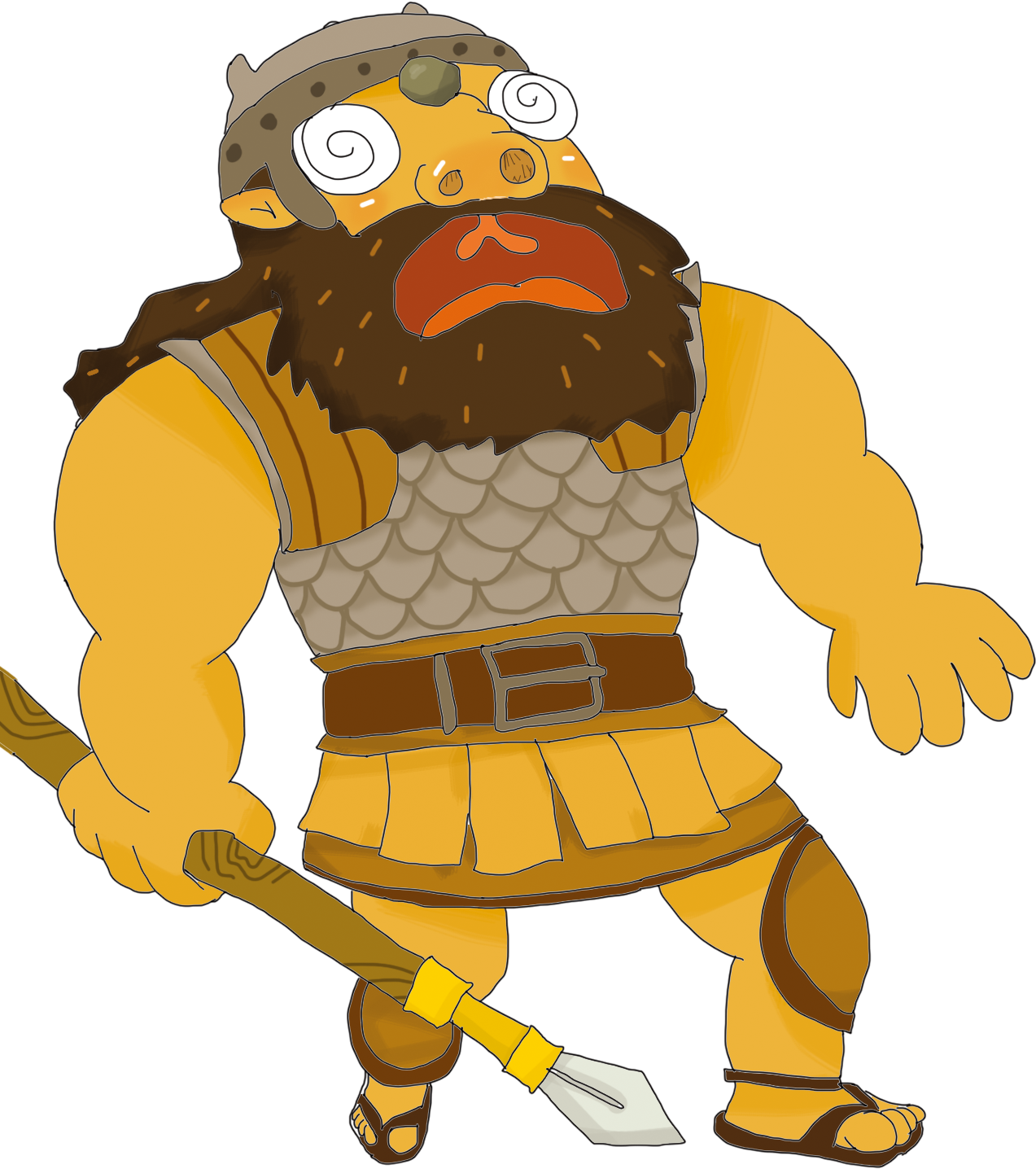 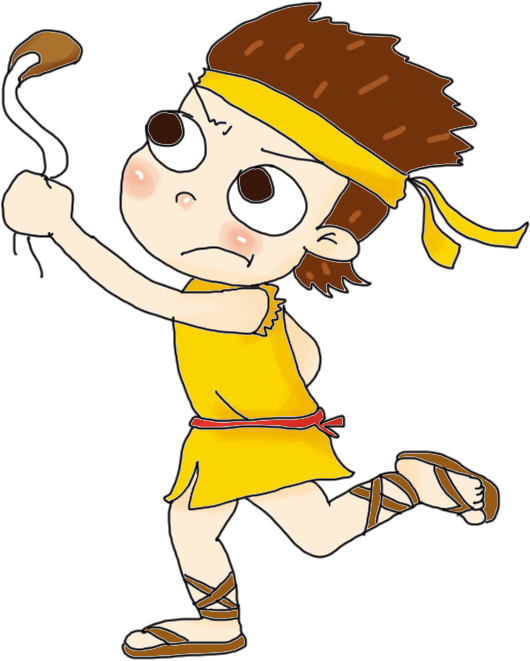 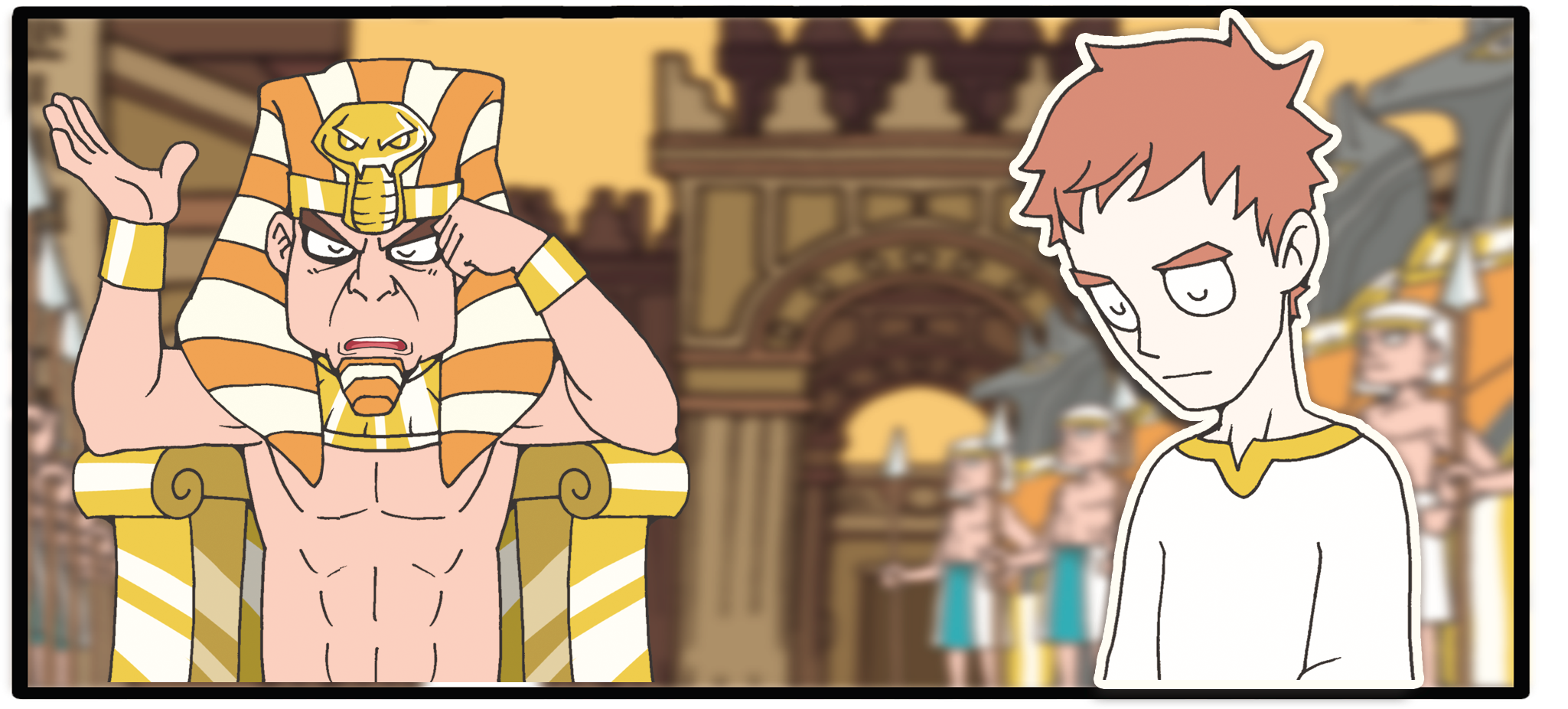 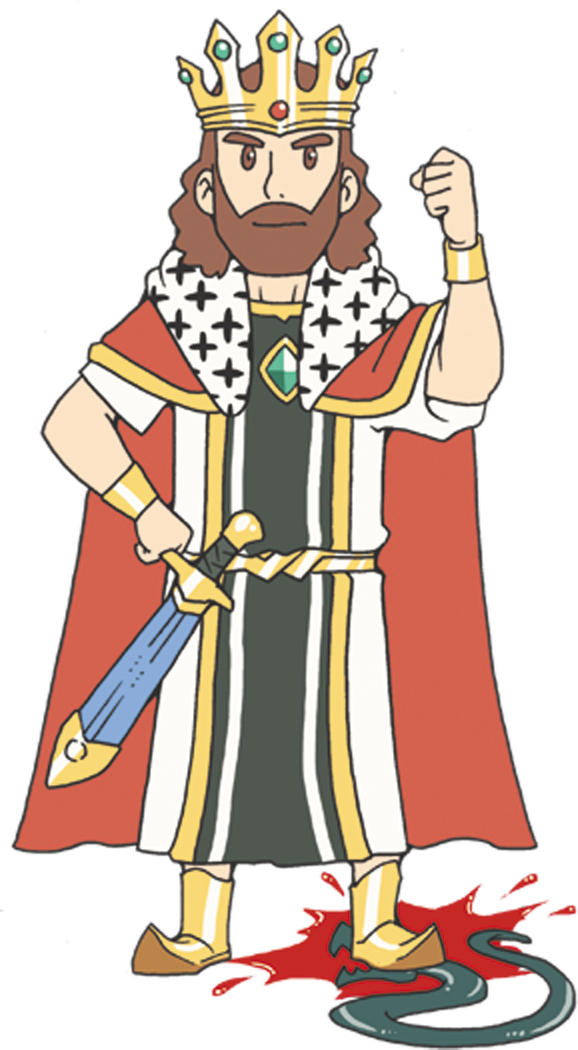 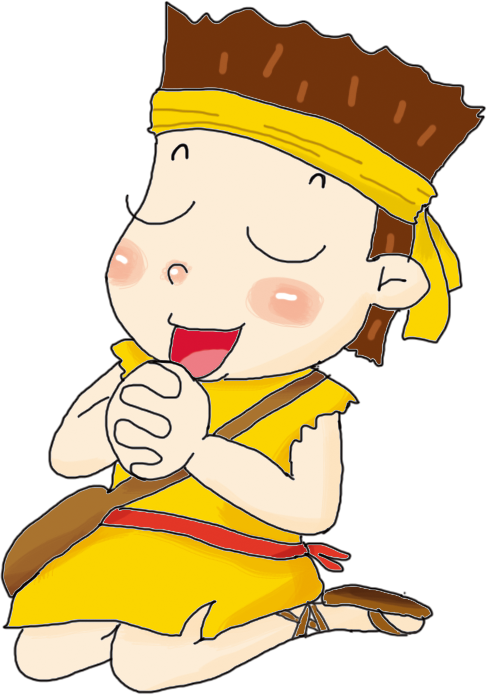 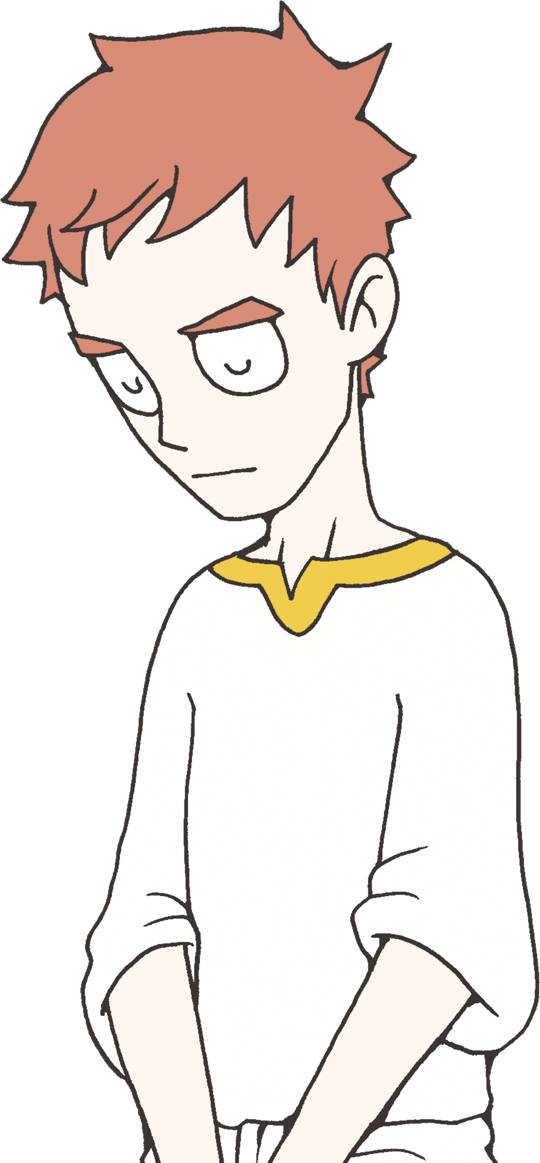 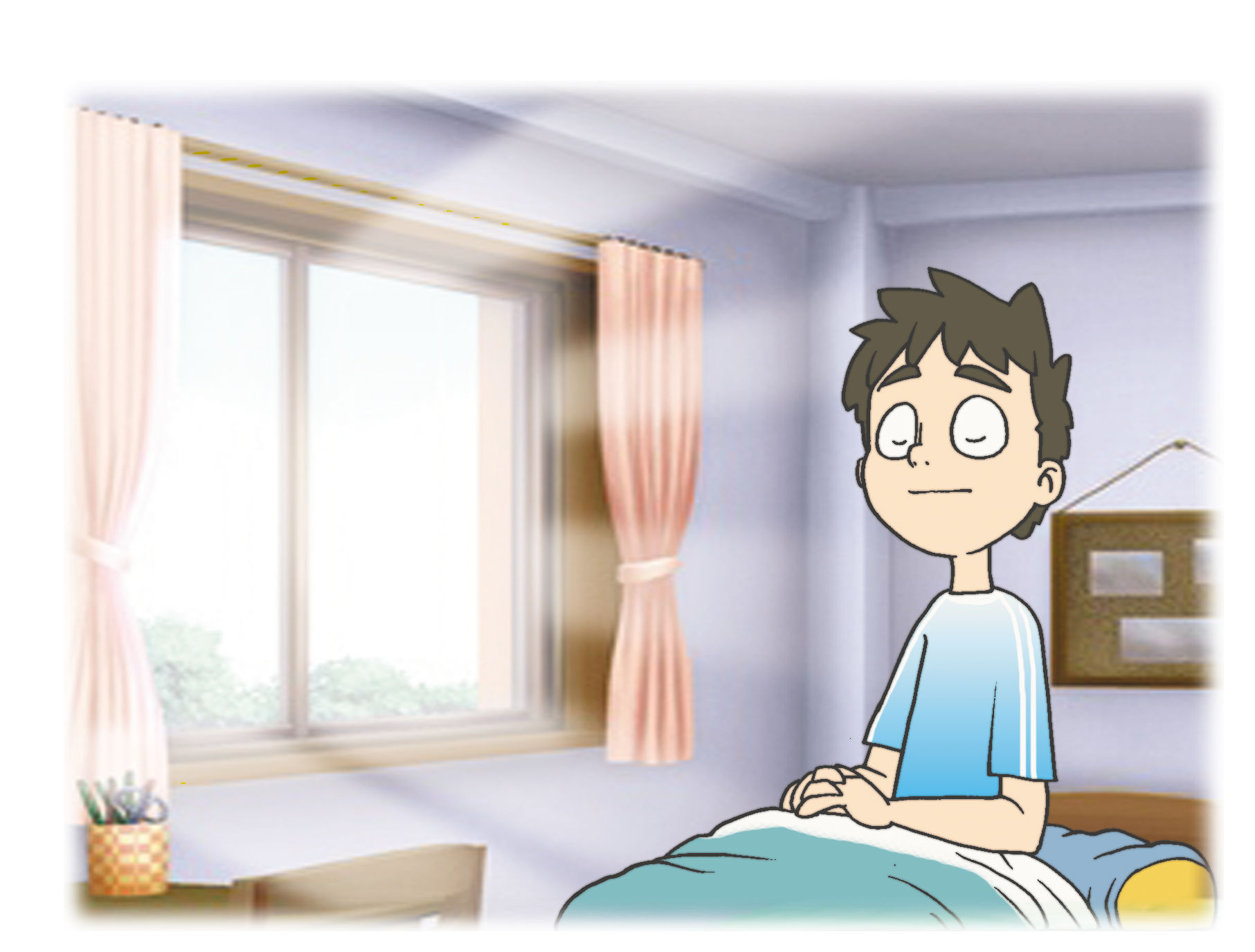